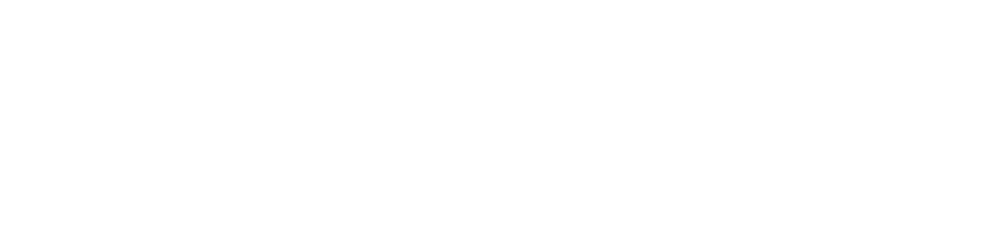 Sunday Evening
2 Corinthians 5:16-21
Joshua Tapp
True Words Baptist Church – 1377 S. 20th St. Louisville, KY – TrueWordsBaptist.org
2 Corinthians 5:16-18   Wherefore henceforth know we no man after the flesh: yea, though we have known Christ after the flesh, yet now henceforth know we him no more.  17 Therefore if any man be in Christ, he is a new creature: old things are passed away; behold, all things are become new.  18 And all things are of God, who hath reconciled us to himself by Jesus Christ, and hath given to us the ministry of reconciliation;
2 Corinthians 5:19-21   To wit, that God was in Christ, reconciling the world unto himself, not imputing their trespasses unto them; and hath committed unto us the word of reconciliation.  20 Now then we are ambassadors for Christ, as though God did beseech you by us: we pray you in Christ's stead, be ye reconciled to God.  21 For he hath made him to be sin for us, who knew no sin; that we might be made the righteousness of God in him.
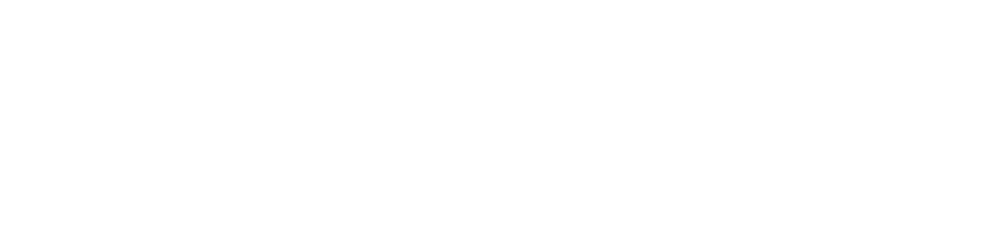 Title of the Sermon
The New Man - Not a Changed Old Man
True Words Baptist Church – 1377 S. 20th St. Louisville, KY – TrueWordsBaptist.org
2 Corinthians 5:17  Therefore if any man be in Christ, he is a new creature: old things are passed away; behold, all things are become new.
John 6:47  Verily, verily, I say unto you, He that believeth on me hath everlasting life.
Ephesians 4:22  That ye put off concerning the former conversation the old man, which is corrupt according to the deceitful lusts.
Jeremiah 17:9  The heart is deceitful above all things, and desperately wicked: who can know it?
Romans 7:18  For I know that in me (that is, in my flesh,) dwelleth no good thing: for to will is present with me; but how to perform that which is good I find not.
Romans 8:8  So then they that are in the flesh cannot please God.
Galatians 5:24  And they that are Christ's have crucified the flesh with the affections and lusts.
Ephesians 4:24  And that ye put on the new man, which after God is created in righteousness and true holiness.
Colossians 3:10  And have put on the new man, which is renewed in knowledge after the image of him that created him.
Galatians 2:20  I am crucified with Christ: nevertheless I live; yet not I, but Christ liveth in me: and the life which I now live in the flesh I live by the faith of the Son of God, who loved me, and gave himself for me.
Galatians 5:17  For the flesh lusteth against the Spirit, and the Spirit against the flesh: and these are contrary the one to the other: so that ye cannot do the things that ye would.
Romans 7:24-25  O wretched man that I am! who shall deliver me from the body of this death?  25 I thank God through Jesus Christ our Lord. So then with the mind I myself serve the law of God; but with the flesh the law of sin.
Romans 6:11  Likewise reckon ye also yourselves to be dead indeed unto sin, but alive unto God through Jesus Christ our Lord.
Galatians 5:25  If we live in the Spirit, let us also walk in the Spirit.
John 5:24  Verily, verily, I say unto you, He that heareth my word, and believeth on him that sent me, hath everlasting life, and shall not come into condemnation; but is passed from death unto life.
Romans 8:1  There is therefore now no condemnation to them which are in Christ Jesus, who walk not after the flesh, but after the Spirit.
Romans 4:5  But to him that worketh not, but believeth on him that justifieth the ungodly, his faith is counted for righteousness.
Titus 1:16  They profess that they know God; but in works they deny him, being abominable, and disobedient, and unto every good work reprobate.
Matthew 7:15-16  Beware of false prophets, which come to you in sheep's clothing, but inwardly they are ravening wolves. 16 Ye shall know them by their fruits. Do men gather grapes of thorns, or figs of thistles?
Matthew 12:33-37  Either make the tree good, and his fruit good; or else make the tree corrupt, and his fruit corrupt: for the tree is known by his fruit. 34 O generation of vipers, how can ye, being evil, speak good things? for out of the abundance of the heart the mouth speaketh. 35 A good man out of the good treasure of the heart bringeth forth good things: and an evil man out of the evil treasure bringeth forth evil things. 36 But I say unto you, That every idle word that men shall speak, they shall give account thereof in the day of judgment. 37 For by thy words thou shalt be justified, and by thy words thou shalt be condemned.
Ephesians 2:8-9  For by grace are ye saved through faith; and that not of yourselves: it is the gift of God: 9 Not of works, lest any man should boast.
Titus 3:3-4  For we ourselves also were sometimes foolish, disobedient, deceived, serving divers lusts and pleasures, living in malice and envy, hateful, and hating one another.  4 But after that the kindness and love of God our Saviour toward man appeared,
Titus 3:5-7  Not by works of righteousness which we have done, but according to his mercy he saved us, by the washing of regeneration, and renewing of the Holy Ghost;  6 Which he shed on us abundantly through Jesus Christ our Saviour;  7 That being justified by his grace, we should be made heirs according to the hope of eternal life.
Colossians 2:10  And ye are complete in him, which is the head of all principality and power.
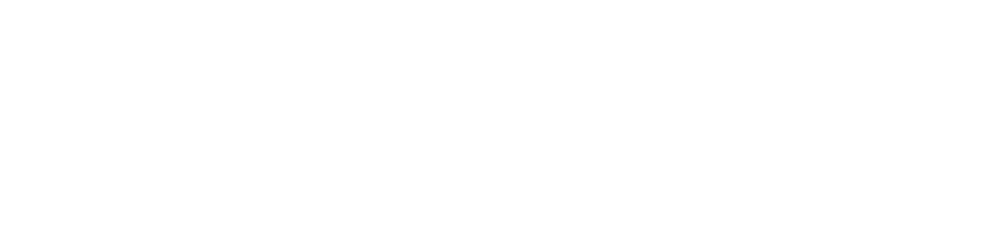 Visit Us:

TrueWordsBaptist.org
True Words Baptist Church – 1377 S. 20th St. Louisville, KY – TrueWordsBaptist.org